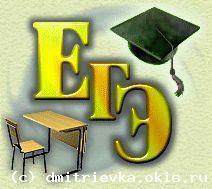 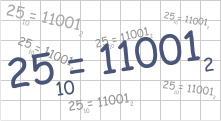 Построение и анализ таблиц истинности логических выражений
Задание 2 ЕГЭ
 (базовый уровень)
Разработала, Шарапова Елена Васильевна,
 учитель информатики МОБУ СОШ № 4 
г. Минусинска Красноярского края
Задача  1
Логическая функция F задаётся выражением (x ≡ (y → z)) ∧ (¬w → (x ≡ y)). На рисунке приведён частично заполненный фрагмент таблицы истинности функции F, содержащий неповторяющиеся строки. Определите, какому столбцу таблицы истинности функции F соответствует каждая из переменных x, y, z, w.
В ответе напишите буквы x, y, z, w в том порядке, в котором идут соответствующие им столбцы (сначала  — буква, соответствующая первому столбцу; затем  — буква, соответствующая второму столбцу, и т. д.). Буквы в ответе пишите подряд, никаких разделителей между буквами ставить не нужно.
Задача  1(1 способ)
Решение на Питоне
Составим таблицу истинности для выражения (x ≡ (y → z)) ∧ (¬w → (x ≡ y)) при помощи языка Python:
print("x y z w")
for x in range(0, 2):
    for y in range(0, 2):
        for z in range(0, 2):
            for w in range(0, 2):
                if (x == (y <= z)) and ((not(w)) <= (x == y)):
                    print(x, y, z, w)
Вывод:
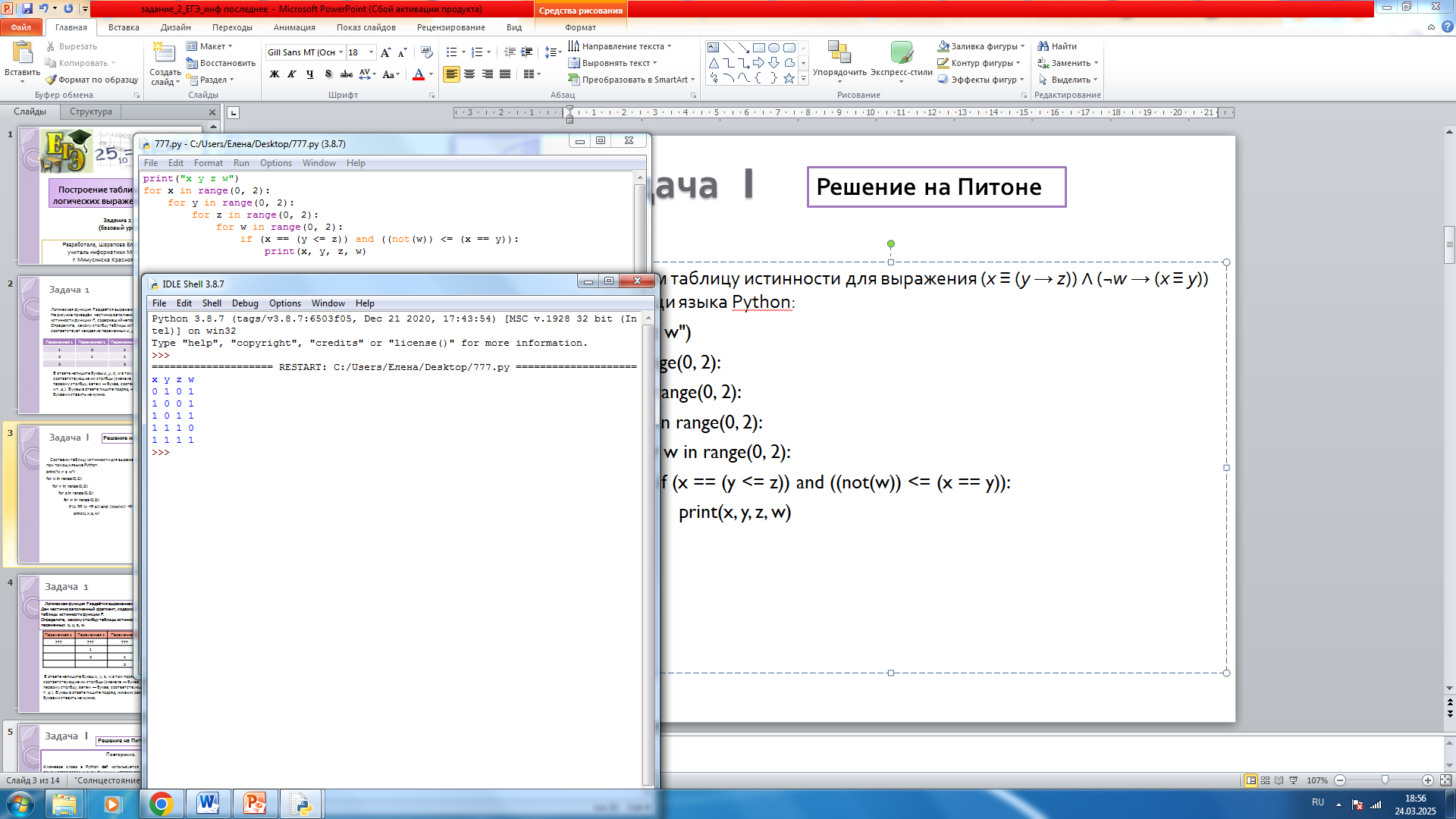 Задача 1 Анализ вывода программы
Далее выпишем те наборы переменных, при которых данное выражение равно 1. В наборах переменные запишем в порядке х, y, z, w. Получим следующие наборы:
(0, 1, 0, 1),
(1, 0, 0, 1),
(1, 0, 1, 1),
(1, 1, 1, 0),
(1, 1, 1, 1).
Сопоставим эти наборы с приведенным в задании фрагментом таблицы истинности.
Рассмотрим вторую и третью строки таблицы истинности. Заметим, что в первом столбце обеих строк стоит значение «0». Из найденных наборов только у второго и третьего на одной и той же позиции стоит значение «0» для переменной y. Следовательно, вторая строка соответствует третьему набору, а третья строка соответствует второму набору. Тогда первый столбец таблицы истинности соответствует переменной y. Поскольку третья строка соответствует второму набору, в котором y  =  0 и z  =  0, третий столбец таблицы истинности соответствует переменной z.
Рассмотрим первую строку таблицы истинности. Из оставшихся наборов, только четвертый набор может соответствовать первой строке таблицы истинности. Тогда, поскольку в этом наборе w  =  0, второй столбец таблицы истинности соответствует переменной w, а четвёртый столбец соответствует переменной x.
 
Ответ: ywzx.
Задача  2
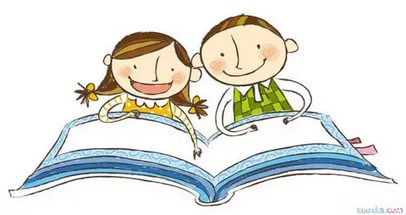 Логическая функция F задаётся выражением  (x → w)(y ≡ z)  y.
Дан частично заполненный фрагмент, содержащий неповторяющиеся строки таблицы истинности функции F.
Определите, какому столбцу таблицы истинности соответствует каждая из переменных  x, y, z, w.
В ответе напишите буквы x, y, z, w в том порядке, в котором идут соответствующие им столбцы (сначала  — буква, соответствующая первому столбцу; затем  — буква, соответствующая второму столбцу, и т. д.). Буквы в ответе пишите подряд, никаких разделителей между буквами ставить не нужно.
Задача  2(2 способ)
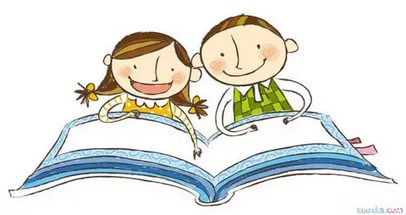 Решение на Питоне
Повторение.

Ключевое слово в Python def используется для определения функции, помещается перед именем функции, которое предоставляется пользователем для создания пользовательской функции.
Оператор return используется для возврата из функции, т.е. для прекращения её работы и выхода из неё. При этом можно также вернуть некоторое значение из функции.
Itertools- модуль, который предоставляет  набор функций для работы с объектами, чтобы  пройти по своим элементам.
Функция product() модуля itertools возвращает декартово произведение входных итераций.
Permutations- функция ,которая считает количество перестановок и перемещений элементов множества.
Dict-тип данных в питоне(словарь).  
Zip- функция, которая позволяет  объединить элементы из нескольких списков для обработки в цикле
Задача  2
Программа  на Питоне
from itertools import*
def f(x,y,z,w):
    return (not(x<=w)) or (y==z) or y
for a1,a2,a3,a4,a5,a6,a7  in product([0,1],repeat=7):#перебираем значения
    table=[(a1,1,a2,0),(a3,0,1,a4),(a5,a6,0,a7)]
    if len(table)==len(set(table)):# проверяем уникальность таблицы
        for p in permutations('xyzw'):
            if [f(**dict(zip(p,r))) for r in table]==[0,0,0]: # подставляем соответствующие значения xyzw
                print(*p,sep='') # вывод значений без разделителей
Ответ:zxwy
Программа  на Питоне
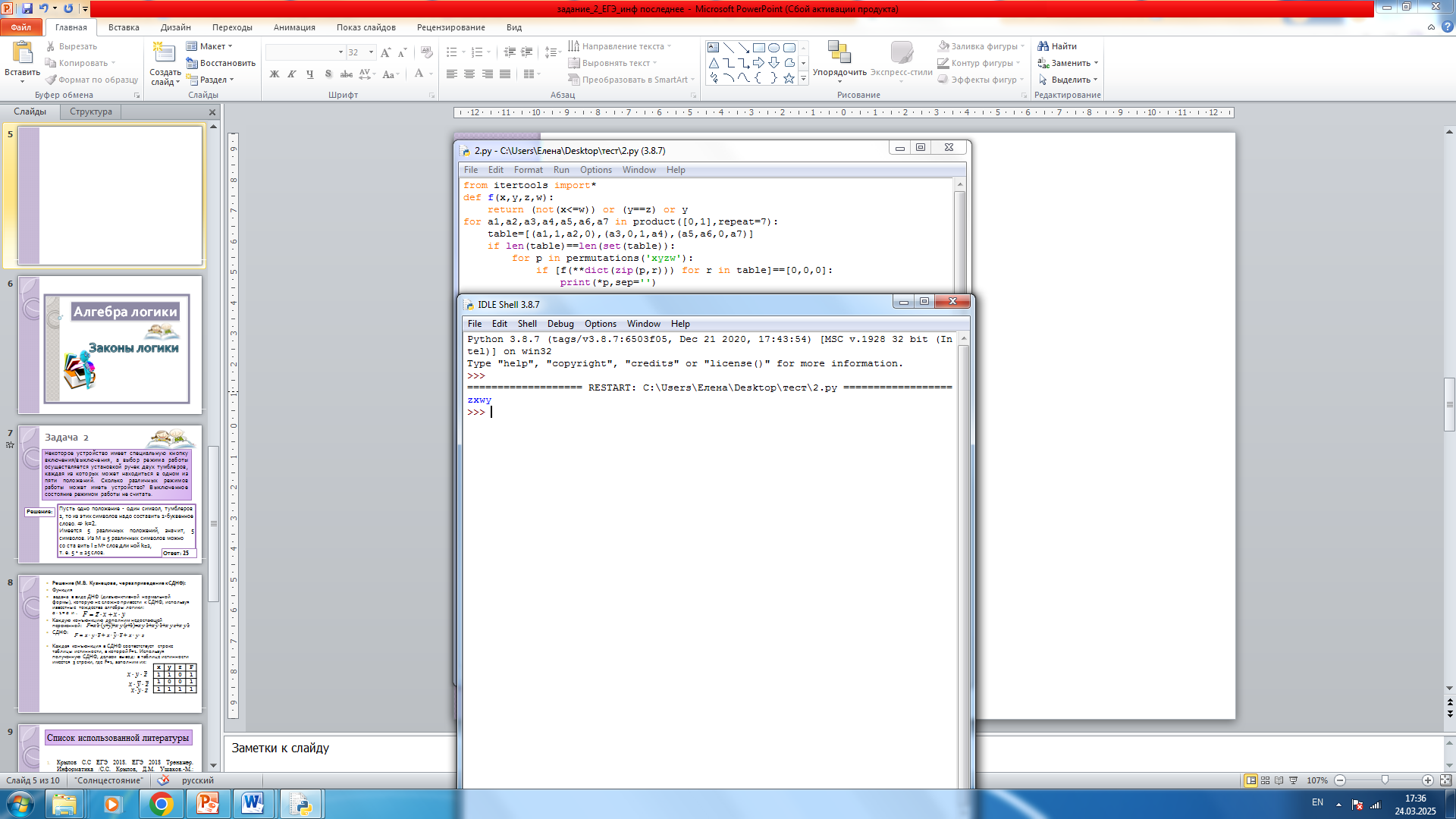 Задача  3
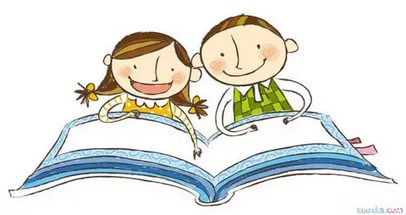 Две логические функции заданы выражениями:
F1  =  (x∨¬y)≡(z→w),
F2  =  (¬x≡y)∧(z→w).
Дан частично заполненный фрагмент, содержащий неповторяющиеся строки таблицы истинности обеих функций.
Определите, какому столбцу таблицы истинности соответствует каждая из переменных w, x, y, z.
0                             1                             2                               3                             k                               t
В ответе напишите буквы x, y, z, w в том порядке, в котором идут соответствующие им столбцы (сначала  — буква, соответствующая первому столбцу; затем  — буква, соответствующая второму столбцу, и т. д.). Буквы в ответе пишите подряд, никаких разделителей между буквами ставить не нужно.
Задача  3
Решение на Питоне
Повторение
     Лямбда-функции в Python — это анонимные функции, которые могут включать только одно выражение. Они обычно используются для выполнения простых операций, не требующих полного определения функции с помощью ключевого слова def.
Лямбда-функции могут принимать любое количество аргументов, но могут возвращать только одно значение.
Создание лямбда-функций в Python осуществляется с помощью ключевого слова lambda.
Таблицу рассматриваем как массив . Элементы массива нумеруются последовательно, начиная с нуля.
print(f'x= {x+1} ) -f строки служат для улучшения читаемости кода и продуктивного форматирования.
Задача  2
Решение на Питоне
from itertools import *
f1 = lambda x, y, z, w: 1 if  (x or not (y)) == (z<=w) else 0
f2 = lambda x, y, z, w: 1 if (not(x)== y) and (z<=w) else 0
for a0, a1, a2, a3 in product((0,1), repeat=4):
    table = [(a0, 0, 0, 0), (0, 0, a2, 0), (a0, 1, 1, 0)]
    if len(set(table)) == len(table): #проверяем уникальность таблицы
       for x, y, z, w in permutations((0, 1, 2, 3)):  # считает количество перестановок и перемещений элементов
            if (k:=[f1(i[x], i[y], i[z], i[w]) for i in table]) and  k[0]+k[1]==0 and\
               (t:=[f2(i[x], i[y], i[z], i[w]) for i in table]) and t[1] + t[2] == 1: 
                print(f'x = {x+1}; y = {y+1}; z = {z+1}; w = {w+1}'); break
Вывод: x = 2; y = 3; z = 1; w = 4
Ответ: zxyw
Задания для самостоятельного выполнения.
Задание 1
Логическая функция F задаётся выражением ((¬x ∨ z) ≡ (y ∧ ¬w)) → (z ∧ y). На рисунке приведён частично заполненный фрагмент таблицы истинности функции F, содержащий неповторяющиеся строки. Определите, какому столбцу таблицы истинности функции F соответствует каждая из переменных x, y, z, w.
В ответе напишите буквы x, y, z, w в том порядке, в котором идут соответствующие им столбцы (сначала  — буква, соответствующая первому столбцу; затем  — буква, соответствующая второму столбцу, и т. д.). Буквы в ответе пишите подряд, никаких разделителей между буквами ставить не нужно.
Задание 3
Две логические функции заданы выражениями:
F1  =  (x ∨¬ y) → (w ≡ z)
F2  =  (x ∨¬ y) ≡ (w → z)
Дан частично заполненный фрагмент, содержащий неповторяющиеся строки таблицы истинности обеих функций. Определите, какому столбцу таблицы истинности соответствует каждая из переменных w, x, y, z.
В ответе напишите буквы w, x, y, z в том порядке, в котором идут соответствующие им столбцы (сначала буква, соответствующая первому столбцу; затем буква, соответствующая второму столбцу, и т. д.). Буквы в ответе пишите подряд, никаких разделителей между буквами ставить не нужно.
Ответы
zyxw
ywxz
Интернет-ресурсы
ЕГЭ по информатике : подготовка к ЕГЭ-2025 по информатике  Поляков К. https://kpolyakov.spb.ru/school/ege.htm
РЕШУ ЕГЭ  Образовательный портал для подготовки к экзаменам по информатике  https://inf-ege.sdamgia.ru/